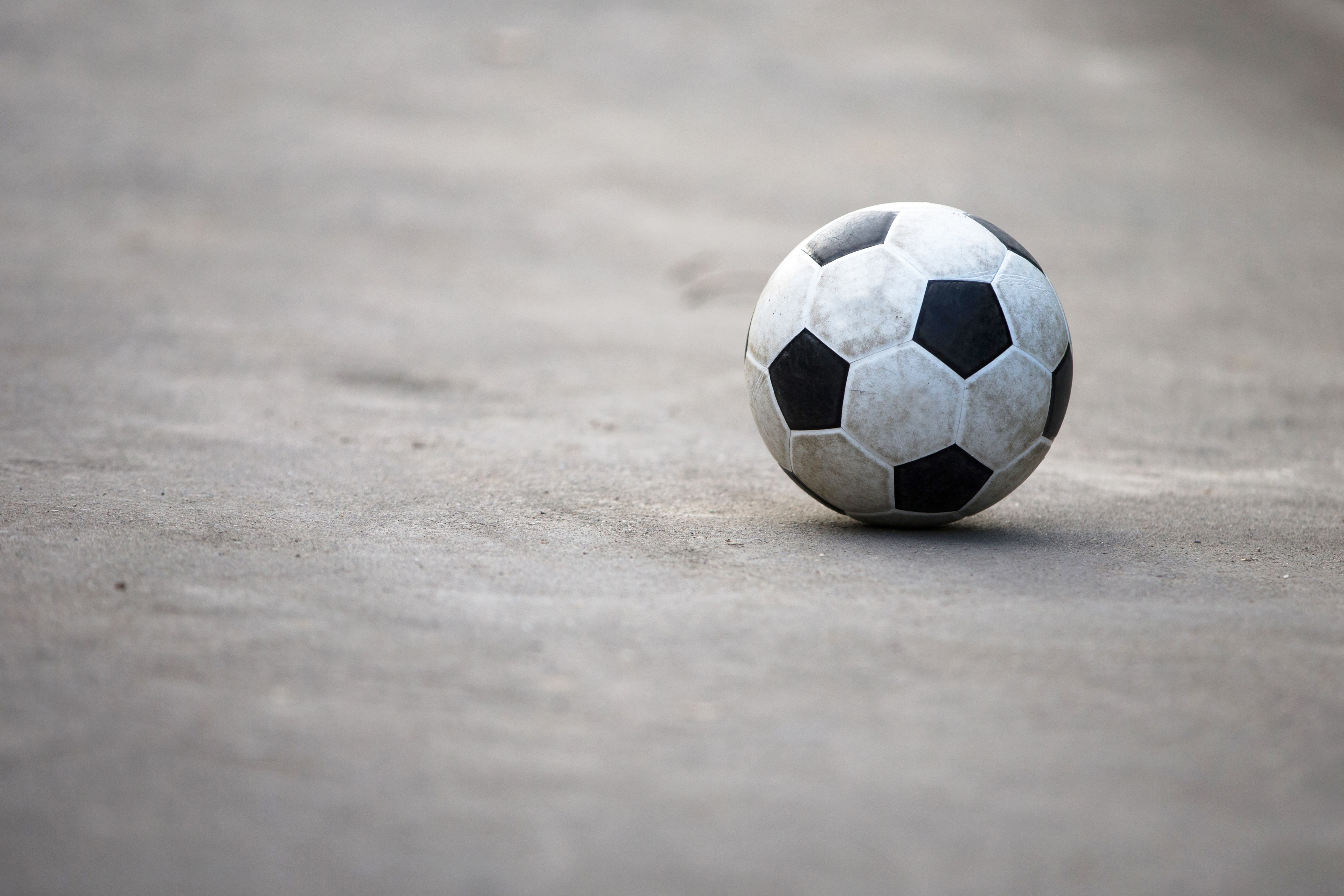 2025 Coaching Staff
Varsity Girls: Coach Dirk Spitznagle JV Girls: Coach Tiffany OyenC Girls: Coach: To Be DeterminedVarsity Boys: Coach ValdyJV Boys: Coach Bruce TemteC1 Boys: Coach Craig HarrisonC2 Boys: To Be Determined